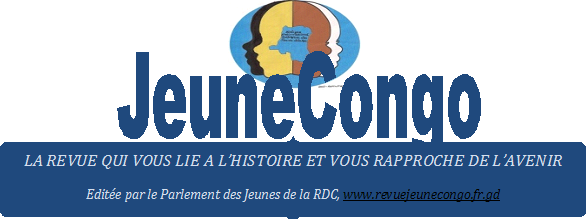 La Recherche du savoir !!!
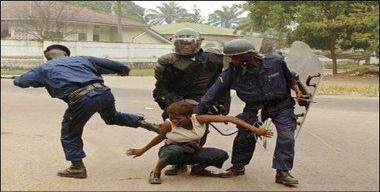 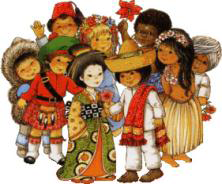 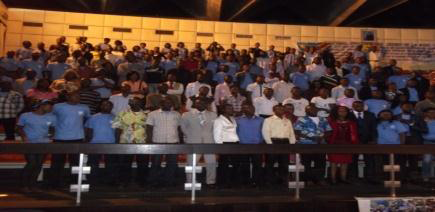 Où  que vous soyez, Quoi que vous fassiez, JeuneCongo CHEZ VOUS.
EDITORIAL 
L’Afrique change, la démocratie s’installe, du printemps Arabe au néocolonialisme : Hommages aux combattants de la liberté.

(…) Après avoir chanté, j’écoute et je contemple, A l’empereur tombé dressant dans l’ombre un temple, Aimant la liberté pour ses fruits, pour ses fleurs, Le trône pour son droit, le roi pour ses malheurs ; Fidèle enfin au sang qu’ont versé dans ma veine, Mon père vieux soldat ma mère vendéenne ! Le conspirateur de la grande épopée Française Victor HUGO rend hommage aux survivants de la grande époque de la Révolution de 1789. 222 ans jour pour jour, l’heure est au printemps Arabe. C’est la grande eschatologie du grand soir qui fait son entrée au sein des peuples privés de liberté depuis belle lurette. Décidés de retrouver leur dignité au prix du sang et du slogan ALLAH AKBAR, ils ont été des millions des jeunes à changer l’histoire de leurs propres pays. De Tunisie en Egypte, de Syrie en Yémen, les contestations populaires ont emporté les dictateurs , et la démocratie est en voie de s’installer. Mais la révolution du monde Arabe n’est pas passée inaperçue en Libye et en Cote d’Ivoire où des centaines des badauds sans âmes avaient été armés par la France et alliés jusqu’à réaliser les putschs et les assassinats politiques sous prétexte de la révolution et de la démocratie. Hommages aux grands combattants de la liberté, le feu MOUHAMAR KADHAFFI et le prisonnier Laurent GBAGBO. S’il est vrai que la démocratie est le symbole de la légitimité, elle l’est aussi de la légalité. L’Afrique devra s’interroger d’avantage sur son avenir et l’adaptation de la fameuse démocratie sur son sol. Ceux-là qui s’en réclament la paternité devront savoir que réaliser l’idéal démocratique signifie tenir compte des réalités de chaque peuple ; en ces siècles, personne n’a besoin d’une nouvelle civilisation. Importer les cultures étrangères chez soi, toute tentative du genre signifierait la néo-colonisation. Pour la seconde fois l’humanité rend hommage aux survivants et disparus de la révolution. Afrique, il y a danger, Qui vivra verra. KAYUMBA Arthur
SOMMAIRE
EDITORIAL :
L’Afrique change, la démocratie s’installe, du printemps Arabe au néocolonialisme : Hommages aux combattants de la liberté.
REFLEXION :
De la longue marche de l’indépendance à la démocratie, où va le Congo ?
DEBAT :
Les élections en RDC, de la fable à l’amertume !!!
EISA refuse de payer les observateurs électoraux en RDC Les jeunes s’en vont en guerre! (No Com..)
RETROSPECTIVES :
2011 : Les grands événements de la jeunesse.
SOCIETE :
Un monde digne des enfants !!!
CULTURE :
Poésie : Le siècle avait deux ans. (Victor Hugo 1855)
JOYEUX NOEL et BONNE ANNEE 2012
Pour plus d’infos :
www.revuejeunecongo.fr.gd
REFLEXION
des pères fondateurs nationalistes , c’est de cette façon que naquit la deuxième génération qui s’était chargée de rompre avec le passé et d’authentifier le Congo qui devint ZAIRE. Dans un premier temps, tout semble bon, les Zaïrois peuvent espérer à un avenir meilleur pour les générations futures et à un décollage définitif du Congo dont rêvait LUMUMBA ; quelques temps après, l’on assiste au retour du revenant , le rêve Zaïrois est vite rompu , dans une époque où un morceau de pain pouvait s’acheter à plus des milliards des nouveaux zaïres (monnaies) ; la terreur, le dytirambisme s’accroissent et les fouets sont au rendez-vous. Face à la souffrance atroce des zaïrois, les occidentaux demeurent silencieux et reçoivent en roi le maréchal-président MOBUTU, de WASHINGTON à PARIS, de PARIS à BRUXELLES, tout va bien au Zaïre, les échanges des discours diplomatiques sont au rendez-vous, mais qu’est ce qui est caché derrière le silence coupable occidental ? Empêcher à tout prix l’invasion du bloc soviétique en Afrique, pour ce faire user du Zaïre en marionnette et maintenir MOBUTU au pouvoir, c’est une véritable guerre froide. 1990 l’heure de démocratie semble sonner, l’Afrique entière s’inscrit dans le cadre des conférences nationales souveraine de triste mémoire éteinte ; la troisième génération prend le pouvoir aux moyens des armes, Laurent Désiré KABILA veut rattraper l’histoire, et déterminé à gagner le pari de la reconstruction. Malheureusement à son avènement, les non-Congolais s’étaient sentis menacés dans leurs intérêts, car l’heure de la Révolution ne faisait que commencer, quelques temps après celui qu’on appelait SOLDAT DU PEUPLE est assassiné. Plus vite, avec un coup de baguette magique dont on ignore jusqu’aujourd’hui l’origine, Joseph KABILA est présenté comme l’héritier du pouvoir, de la guerre à la transition, de la transition aux élections, KABILA KABANGE Joseph est vainqueur, il a su asseoir sa personnalité et s’est fait entouré d’hommes et de femmes de toutes les générations des années de LUMUMBA et de MOBUTU, mais n’a pas encore su faire l’unanimité au sein de la population et même de la communauté internationale.
De la longue marche de l’indépendance à la démocratie, où va le Congo ?

Devant lui en confusion, le peuple Congolais contemple le mur des décennies, vague et terrible sur lequel se dessinent et se mêlent tous les théâtres du passé, du présent et du futur et où défile la longue marche de l’indépendance à la démocratie. Les mutineries, les luttes acharnées, les guerres civiles, la dictature, les massacres, les génocides, les conflits interethniques, les pillages et élections sont la peinture de toutes ces scènes éparses et aperçues dans un entremêlement des événements d’une histoire terrible. Le peuple Congolais jadis Zaïrois n’a recherché ni la conscience historique ni le rendez-vous avec le présent. Au contraire, il s’est attaché volontiers à des valeurs erronées et obsolètes prônées par des figures qui ont incarné et symbolisé leur âge et leur époque politique. Ces grandes figures politiques sont toujours présentes sur la scène ; depuis hier avec les mêmes discours, elles ont été soit au pouvoir soit dans l’opposition. Mais le peuple à petit cerveau comme le prédisaient les colons, semble les avoir déjà oubliés. Ce peuple pourra-t-il arriver jusqu’au bout de son long cheminement des ténèbres à la lumière ? Rien n’est moins sûr, car à l’allure où vont les choses on aurait toutes les raisons de croire que ce peuple avait été soumis à un malheur éternel d’où il descend progressivement à l’enfer que de monter petit à petit au ciel. La longue marche de l’indépendance à la démocratie n’a été qu’un parcours catastrophique du combattant pour le Peuple Congolais, comme nous l’avons souligné dans notre article Génération assassinée, les premières heures pré et post indépendance firent noyer les Congolais dans un déluge d’un scandale sordide car loin d’eux la capacité d’atteindre une maturité d’autogestion, d’où les crises des années soixante qui emportèrent toute la première génération
De la longue marche de l’indépendance à la démocratie, plusieurs voix se font entendre pour parler de la situation terrifiante de la République Démocratie du Congo, d’autres nations se lèvent et se posent des questions, notamment seules de savoir si le peuple Congolais était conscient du malheur qu’il a et continue à traverser d’une part, et d’autre part si en dépit de son long parcours de combattant il pourra s’approprier de la démocratie et s’autogérer sans jeter un coup de regard chez les voisins ou du moins se débarrasser du paternalisme néocolonialiste. Si à toutes ces questions les réponses sont négatives accompagnées de c’est impossible, la question suivante est celle de pourquoi.
En effet, dès l’époque coloniale plusieurs thèses étaient développées pour remettre en cause la capacité intellectuelle du Congolais Belge, et les conclusions racistes et subjectives avaient noté avec satisfaction que le cerveau de l’homme Congolais était tout petit pour contenir d’excellentes et plusieurs choses à la fois, car l’homme sera embrouillé et frappé d’amnésie aussitôt, et pour qu’on y arrive pas le Colonisé avait besoin de la femme, de la boisson et de la nourriture en permanence, pas d’autres choses ni autres visions, sinon c’est grave ; le premier essaie de cette thèse est effectué lorsque le patron d’origine Belge engage un Congolais en qualité d’une personne ménagère et chaque fois que le Belge devait sortir il posait ses lunettes dessus l’armoire, et prévenait cette dernière qu’à son absence il surveillera sans entrave tous ses gestes, mouvements et comportements, car disait-il (colon) ces lunettes faisaient bel et bien partie de ses yeux ; la ménagère n’avait ménagé aucun geste de politesse pour manifester son respect et son honneur aux immobiles lunettes du patron absent. De la colonisation à l’indépendance, les congolais sont restés des dignes, fidèles fils, et marionnette de l’occident, de l’indépendance à la démocratie tous les leaders politiques ont continué à défiler devant les chancelleries, les capitales occidentales à la recherche du pouvoir et considéraient les élections démocratiques comme une pire et simple formalité. Les leaders politiques congolais prennent avec légèreté le point du vue du peuple mais avec sérieux celui d’une capitale occidentale ; n’est ce pas une raillerie ?
A la veille des élections de 2006 et de 2011, les Congolais ont assisté à des défilés de leurs propres leaders politiques à Washington, Paris, Bruxelles, Pékin, Pretoria, lesquels défilés étaient de loyauté et d’allégeance à l’occident mais surtout de la recherche du pouvoir. De retour au pays, ils sont accueillis en dignes leaders, ils donnent des mots d’ordre et consignes de vote et le peuple les suit, n’est-ce pas une inconscience notoire, absence d’une faculté de discernement et une bassesse d’esprit de la part des populations ?
Là bas, la démocratie est conçue autrement : ce sont les insultes, les injures, les intolérances, l’arbitraire, les violences, les consensus, les conciliabules, les contestations et le partage du pouvoir … Ce peuple pourra-t-il arriver jusqu’au bout de son long cheminement des ténèbres à la lumière ? Attendons voir.
JeuneCongo REFLEXION
Arthur KAYUMBA
DEBAT
Les élections en République Démocratique du Congo : de la fable à l’amertume!!!

Depuis un an, des pouvoirs réputés inébranlables se sont effondrés, comme pour rappeler aux dirigeants politiques qu’il vaut mieux s’assurer d’avoir réellement le suffrage – l’adhésion – de leurs peuples, pour espérer gouverner sans craindre d’être chassé, comme Ben Ali, arrêté, comme Moubarak ou Gbagbo, ou lynché, comme Kadhafi.
Que disent les oracles ? Les élections gagnées à la faveur d’irrégularités patentes ne vous mettent à l’abri de rien ! Les victoires remportées sur une opposition muselée ou contrainte au boycott par un dispositif grotesque de fraude ne signifient rien ! Les scores vertigineux (70%, 80%, 90%) ne sont que vanité, si les populations qui vous les accordent sont tenues par la terreur ! Les scores inférieurs à la majorité qui vous font roi, parce que vous avez décidé, subitement, un jour, de changer le mode de scrutin pour une proportionnelle de convenance, sont tout aussi vains !
C’est de légitimité que l’on vous parle ! Le vote ne peut être une formalité que l’on expédie vite, dans une impréparation visible à l’oeil nu, juste pour renouveler son bail à la tête d’un Etat, pour perdurer au pouvoir. Dans l’Afrique d’aujourd’hui, les élections approximatives, avec des irrégularités que l’on minimise, comportent plus de risques que d’avantages. La meilleure assurance contre une fin humiliante ou même tragique est de s’assurer que l’on tient sa légitimité de la majorité de son peuple, et que l’on gouverne bien.
Bien sûr, il y aura toujours dans l’entourage d’un chef d’Etat (surtout en Afrique), des courtisans, pour lui faire croire qu’il a le peuple avec lui, même quand ce n’est pas le cas. Mais lorsque les choses tournent mal, les foules en colère ne pourchassent pas les courtisans et les griots. Qui se souvient de Moussa Ibrahim, éloquent porte-parole du colonel Kadhafi, qui se mentait à lui-même et a menti, jusqu’au bout, à son maître ?
L’Histoire est en marche ! En lettres de feu et de sang, Mohamed Bouazizi en a écrit les premières lignes. Les peuples arabes et africains savent, à présent, que ce sont eux qui auront le dernier mot. Ils ont beau être écrasés par les tyrans, abusés par les despotes ou floués par les margoulins, l’heure a sonné pour chaque peuple de s’écrier : « nous n’avons plus peur ! Nous ne nous laisserons plus faire ! ». L’éditorialiste Jean-Baptiste Placard de la Rfi, parcourt l’histoire politique de l’Afrique à l’aube de sa longue marche fantasmagorique du continent vers la démocratie.
La République Démocratique du Congo à l’instar d’autres pays du Continent Africain, était au rendez-vous des élections en cette année 2011. C’est désormais une tradition pour ce pays de plus de soixante cinq millions des populations de se choisir tous les cinq ans leurs propres dirigeants. Sous pression et consensus des acteurs politiques, la Commission Electorale Nationale Indépendance tardivement installée, convoque anticonstitutionnellement les élections présidentielles et législatives ce 28 Novembre 2011. Face à une population majoritairement analphabète, affamée, pauvre, malade et malnutrie ; les candidats aux différents postes se livrent à une campagne identitaire basée sur le régionalisme et l’intolérance politique, par conséquent les violences émaillent toute la période pré et post campagne électorale, les dégâts sont énormes :
Pertes en vies humaines et destruction méchante des biens ; la police nationale congolaise s’en prend aux populations civiles, les manifestants s’en prennent aux biens publics, les médias publics et privés sont pris en otage par un seul camp politique, c’est une véritable crise du leadership qui caractérise la période. Mais un hommage particulier doit être rendu à la population de GOMA s’étant de distinguée de par sa maturité politique. Les 09 et 16 Décembre 2011, de l’annonce des résultats provisoires à la proclamation définitive, par la CENI et la Cour suprême de Justice, le président sortant KABILA est réélu avec près 49% suivi de l’opposant historique TSHISEKEDI.
La classe politique congolaise de l’opposition, de la société civile, de l’église catholique et de la communauté internationale dénoncent les fraudes massives et les irrégularités ; les uns demandent l’annulation des élections, la médiation internationale et les autres s’autoproclament présidents en raison des résultats en leur possession. A la lecture de ce qui précède, il vrai que la RDC connait une crise d’élite et du leadership politiques, les militants sont initiés à la culture de l’argent facile et à la casse, la responsabilité incombe à ceux-là qui les aveuglent.
JeuneCongo DEBAT
Arthur KAYUMBA / Gentil KASHALI
RETROSPECTIVES
2011 : Les grands évènements de la Jeunesse : Si jeunesse savait, vieillesse pouvait … 

République Démocratique du Congo
Si jeunesse savait, vieillesse pouvait dit-on ; au lendemain de la célébration du Cinquantenaire de l’indépendance de la RDC, un nouveau vent a soufflé au sein d’une génération partageant la même histoire, il s’est fait vite ressentir le besoin le plus ultime pour la jeunesse Congolaise de s’engager résolument à tous les processus de transformation de la société. C’est pourquoi en ce début de l’année 2011 du 05 au 08 Janvier, le tout premier dialogue national souverain des jeunes de la RDC a vécu à Kinshasa avec la participation de plus de 300 jeunes venus de toutes les 11 provinces du pays et de la diaspora, grâce à l’appui de la MONUSCO ( CPS et PID), de Global University System, du Sénat Congolais et des gouvernements provinciaux, ils étaient rassemblés autour de l’impact de la participation des jeunes Congolais aux processus de la reconstruction du pays, de la réconciliation nationale, de la solidarité , de la paix, du dialogue et compréhension mutuelle et de la cohabitation pacifique pour le modelage de la société future. Préoccupés par la détérioration continuelle du statut de la jeunesse ; les jeunes ont dénoncé le fait que plus de quarante millions d’entre vivent dans la pauvreté , confrontés quotidiennement aux conditions précaires et inacceptables de l’enseignement, de la faim, de la malnutrition, des maladies, du VIH-SIDA, de la détérioration de l’environnement et de la nature, de la mauvaise gestion des richesses et ressources forestières, de la perpétuité des violences internes ainsi que la violation permanente des droits de l’homme. Les participants avaient mis en garde les acteurs politiques du pays contre la tentative de révision constitutionnelle au regard des conséquences qu’elle engendrerait. Il faut aussi noter qu’à l’issu de cette rencontre le bureau national du Parlement des Jeunes de la RDC avait été élu, installe et investi par le Sénat et le Ministère de la Jeunesse, dont à la tête de ce bureau l’ambassadeur Arthur OMAR KAYUMBA, président national.
A la clôture, les jeunes ont convenus de consacrer le prochain Dialogue National Souverain des Jeunes de la RDC 2012 à l’identification et à la promotion d’initiatives visant à permettre aux jeunes de mieux contrôler leurs destins individuels et collectifs et leur aptitude à contribuer efficacement à l’avancement de l’humanité. C’était aussi une occasion pour redynamiser les parlements provinciaux des jeunes et de la diaspora. Retrouvez la déclaration finale sur www.Jeunescongo.é-monsite.com.
 ROYAUME DE Belgique
En Mars, Le Parlement Jeunesse de la Communauté Française de Belgique tient sa 15ème législature à Bruxelles, Le président du Parlement des Jeunes de la RDC se fait représenter par Jocelyne KAJANGU, celui du CANADA par SOPHIE GAGNON, la SUISSE, LE MAROC… et d’autres pays sont au rendez-vous de cet échange d’expériences. ETATS-UNIS D’AMERIQUE
En Avril, une vidéo conférence se réalise des Etats Unis à Kinshasa, entre la sous-secrétaire d’Etat Américain aux questions globales, à la bonne gouvernance, à la démocratie et à l’environnement ; la sous-secrétaire d’Etat exhorte les jeunes à user de leur potentialité et à sensibiliser d’autres jeunes aux moyens des outils de Communication. Les délégués du Parlement des Jeunes de la RDC, du FNJE et du RACOJ expriment leur vœux au Gouvernement Américain afin qu’ils soient impliqués au processus démocratique en RDC.
Juillet : Il se tient à New York le forum des jeunes consacré à la clôture de l’année internationale de la jeunesse par le secrétaire général des nations unies, il faut rappeler que la première année internationale de la jeunesse était proclamée en 1985, la seconde est celle proclamée le 12 Aout 2010 par BAN KI-MON sous le thème Dialogue et compréhension mutuelle ; à l’instar de toutes les délégations du Monde, la République Démocratique du Congo était présente, DIAMAN DOMINIQUE KAMBETCH représente bel et bien la RDC. 
MAROC
Au lendemain des printemps Arabes, il se tient au MAROC à RABAT la treizième assemblée générale de CODESRIA entendu Conseil pour le développement de la recherche en sciences sociales en Afrique, sous le thème l’Afrique et les défis du 21 siècle, plus de 400 Chercheurs venus de toutes la planète, la RDC était bel et bien présente à la grande rencontre panafricaine, BAHATI HERITIER MUJINYA THOMAS est le plénipotentiaire scientifique de la jeunesse Congolaise à la Conférence, il n’a ménagé aucun effort pour présenter le thème qui fait aussi bien des controverses que de contradictions dans les milieux scientifiques, le phénomène KULUNA un véritable défi pour la gouvernance sécuritaire dans ville de Kinshasa.
Il a démontré que la recrudescence de la violence chez les jeunes aurait pour cause principale la trilogie : manque d’éducation, manque d’emploi et qui conduit à la criminalité. 
AURITANIE
Ouverture et clôture en ce mois de juillet de la 4ème école d’été de la francophonie basée sur le thème : jeunesse, migrations internationales et développement dans l’espace francophone, un forum organisé à l’intention de la jeunesse par l’organisation internationale de la francophonie qui a souhaité susciter l’attention des jeunes sur les problèmes qui touchent cette zone. Coopération au développement des technologies de l’information et de communication, création et gestion des micro-entreprises, droits fondamentaux des travailleurs migrants ; impact des migrations sur l’environnement, telles sont les thématiques débattues au cours de la rencontre et sur base desquelles les jeunes ont été recrutés pour participer, à NOUAKCHOTT. FLAH INFOS : République Démocratique du Congo : Juin : Tenue à Kinshasa du Forum des Jeunes et DSCRP II, avec l’appui du ministère du plan, de l’UNICEF, PNUD, UNREDD et UNFPA la question sur le meilleur positionnement des problèmes des jeunes dans la stratégie pour la croissance et la réduction de la pauvreté est au centre du débat ; BENJAMIN BUYEMERE monte au créneau et plaide Juillet : Ouverture et clôture de la table ronde de la Jeunesse Congolaise, sous l’impulsion de monsieur Trésor KASIA KITOM coordonateur du RACOJ, les plateformes des jeunes réfléchissent sur les enjeux du nouveau cinquantenaire et appellent à une prise de conscience de la part de la jeunesse en vue de la relève du destin national, à l’issu de la Table ronde Une Coalition de la Jeunesse Congolaise est mis en place et le manifeste de la jeunesse est endossée. Octobre : organisation du forum des jeunes des partis politiques et de la société civile pour les élections apaisées. Plus de cents jeunes leaders venus des partis politiques et de la société civile sont réunis par la Commission Electorale Nationale Indépendante et les Nations Unies autour des mécanismes de prévention des violences et l’apaisement de la période pré et post électorale ; durant deux jours des travaux les participants sont tombés d’accord sur l’acte d’engagement et la déclaration finale pour les élections apaisées. Les partis politiques du pouvoir et de l’opposition ainsi que la société civile signent l’acte d’engagement l’UDPS, le PPRD, le CNJ et les scouts emboitent le pas sous l’oeil vigilant de la CENI, de la MONUSCO, de l’UNESCO et du PNUD.
Emile KAMALA/ Clevis KIKWAYA.
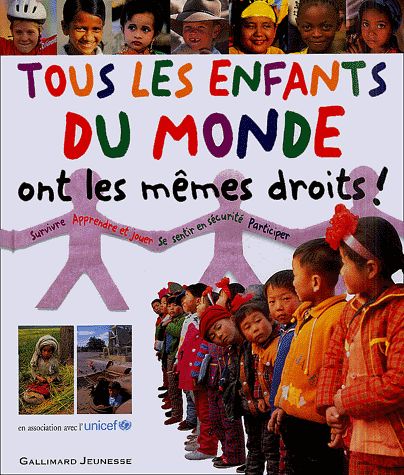 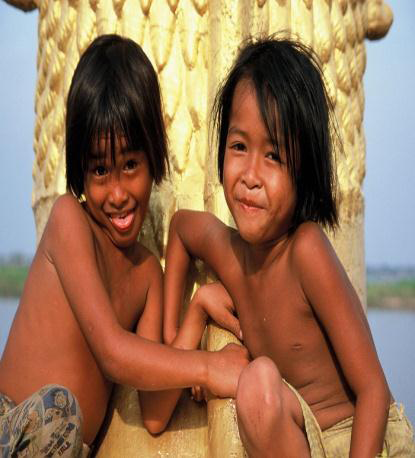 SOCIETE
Un monde digne des enfants : 

ils sont nombreux qui espèrent vivre un jour sur une planète où règne la paix, la concorde et la cohabitation pacifique car un monde sans violence garantit l’avenir des millions d’entre eux en SOMALIE, en AFGHANISTAN, en IRAK, SIERRA LEONNE, au LIBERIA, à SOWETO, en RDC !!!
Trop souvent les enfants et adolescents font l’objet des graves violations de leurs droits partout où ils se trouvent ; ils sont maltraités, privés de liberté et de l’épanouissement ; privés de l’éducation, ils sont appelés sorciers, enfants de rue...
Tant d’enfants, tant des guerres. Les grandes guerres où s’affrontaient des armées autour de villes assiégées sur nos petits écrans chaque soir ; les petites guerres où des bandes de tueurs en haillons massacraient sans pitié, hors de portée des caméras. Les guerres d’aujourd’hui où les enfants d’aujourd’hui se sont battus et ont péri. Je me souviens des paroles d’une chanson écrite alors que la guerre du Viêt-Nam était à son apogée : « Perdu dans un désert romain de douleur, où tous les enfants ont perdu la raison ». Ce vers reflète avec cette atmosphère effrayante et nihiliste que reconnaitra quiconque a rencontré des enfants combattants dans le feu du combat. On les a recrutés, de gré ou de force, kidnappés, terrorisés pour les faire entrer dans un jeu sans règles, un jeu qui se termine toujours dans les larmes et le sang. Pan ! Pan ! Tu es mort (…) Dans ces moments de peur, il est difficile de se rappeler que cet enfant se trouve là à cause d’un enchainement complexe des circonstances : pauvreté, l’anéantissement de la communauté, la désintégration de la famille, l’effondrement du système éducatif, la pression intense imposée par les adultes et les pairs. (…) il est sur qu’un seigneur de guerre qui va se battre avec les enfants soldats dans son armée mérite qu’on le déteste. (…) FERGAL KEANE (BBC NEWS) Save The Children.
Pour chaque enfant un Droit : L’enfant est tout être humain âgé de moins de 18 ans (Article 1 CDE) , L’Etat doit respecter les droits et responsabilités des parents et des membres de la famille élargie de guider l’enfant d’une manière qui corresponde au développement de ses capacités. Tout enfant a un droit inhérent à la vie et l’Etat a l’obligation d’assurer la survie et le développement de l’enfant (Article 6 CDE).
L’enfant a le droit à un nom dès la naissance. Il a également le droit d’acquérir une nationalité et, dans la mesure du possible, de connaitre ses parents et d’être élevé par eux. (Article 7). L’Etat a l’obligation de protéger et si nécessaire de rétablir les aspects fondamentaux de l’identité de l’enfant ( y compris nom, nationalité et relations familiales. (Article 8 CDE). C.D.E. : Convention relative aux droits de l’enfant adoptée par l’assemblée des Nations Unies le 20 Novembre 1989.
JeuneCongo SOCIETE
Justine MWALI OMAR
CULTURE
Ce siècle avait deux ans
Ce siècle avait deux ans ! Rome remplaçait Sparte
Déjà Napoléon perçait sous Bonaparte,
Et du premier consul, déjà par maint endroit,
Le front de l’empereur briser le masque étroit,
Alors dans Besançon, vieille ville espagnole,
Jeté comme la graine au gré de l’air qui vole,
Naquit d’un sang breton et lorrain à la fois
Un enfant sans couleur, sans regard et sans voix ;
Si débile qu’il fut, ainsi qu’une chimère,
Abandonné de tous, excepté de sa mère,
Et que son cou ployé comme un frêle roseau
Fit faire en même temps sa bière et son berceau.
Cet enfant que la vie effaçait de son livre,
Et qui n’avait pas même un lendemain à vivre,
C’est moi. –
Je vous dirai peut-être quelque jour
Quel lait pur, que de soins, que de voeux, que d’amour
Prodigués pour ma vie en naissant condamnée,
M’ont fait deux fois l’enfant de ma mère obstinée,
Ange qui sur trois fils attachés à ses pas
Epandait son amour et ne mesurait pas !
O l’amour d’une mère ! Amour que nul n’oublie !
Pain merveilleux qu’un dieu partage et multiplie !
Table toujours servie au paternel foyer !
Chacun en a sa part et tous l’ont tout entier !
Je pourrai dire un jour, lorsque la nuit douteuse
Fera parler les soirs de ma vieillesse conteuse,
Comment ce haut destin de gloire et de terreur 
Qui remuait le monde aux pas de l’empereur,
Dans son souffle orageux m’emportant sans défense,
A tous les vents de l’air fit flotter mon enfance.
Car lorsque l’aquilon bat ses flots palpitants,
L’océan convulsif tourmente en même temps
La navire à trois ponts qui tonne avec l’orage,
Et la feuille échappe aux arbres du rivage !
Maintenant, jeune encoure et souvent éprouvé,
J’ai plus d’un souvenir profondément gravé,
Et l’on peut distinguer bien des choses passées
Dans ces plis de mon front que creusent mes pensées.
Certes, plus d’un vieillard sans flamme et sans cheveux,
Tombé de lassitude au bout de tous ses voeux,
Plairait s’il voyait, comme un gouffre dans l’onde,
Mon âme où ma pensée habite, comme un monde,
Tout ce que j’ai souffert, tout ce que j’ai tenté,
Tout ce qui m’a menti comme un fruit avorté,
Mon plus beau temps passé sans espoir qu’il renaisse,
Les amours, les travaux, les deuils de ma jeunesse,
Et quoiqu’encore à l’âge où l’avenir sourit,
Le livre de mon coeur à toute page écrit !
Si parfois de mon sein s’envolent mes pensées,
Mes chansons par le monde en lambeaux dispersées ;
S’il me plait de cacher l’amour et la douleur
Dans le coin d’un roman ironique et railleur ;
Si j’ébranle la scène avec fantaisie,
Si j’entrechoque aux yeux d’une foule choisie
D’autres hommes comme eux, vivant tous à la fois (…)
VICTOR HUGO 1855, 1859, 877 et 1883.
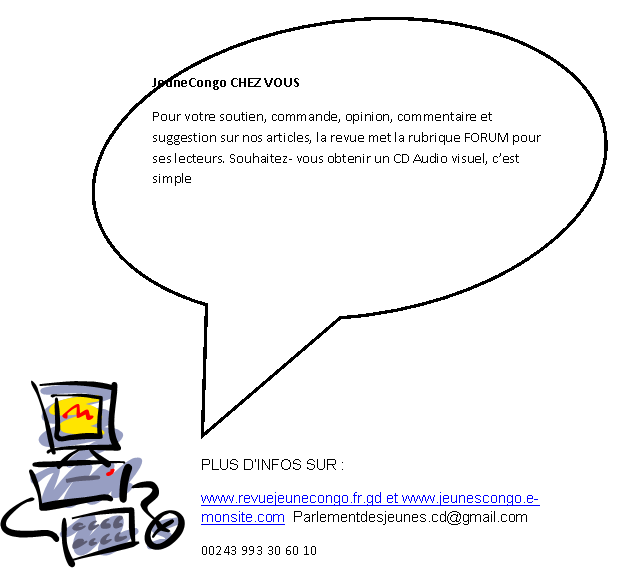 Vive la dignité à jamais, la force et l’honneur pour chaque peuple.
Vive la liberté pour toujours.
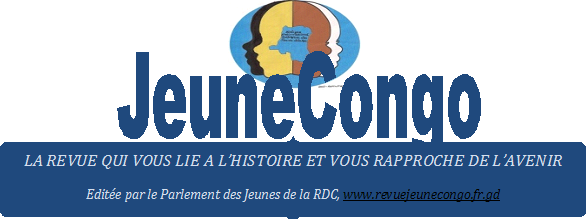 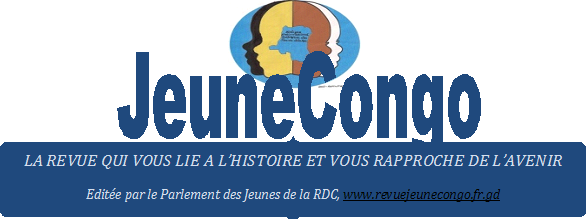 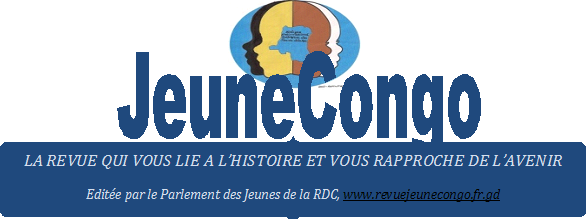 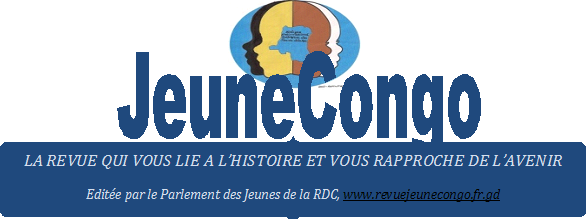 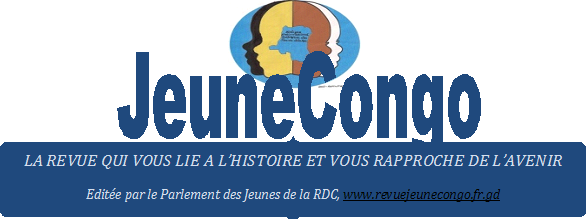